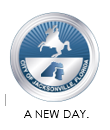 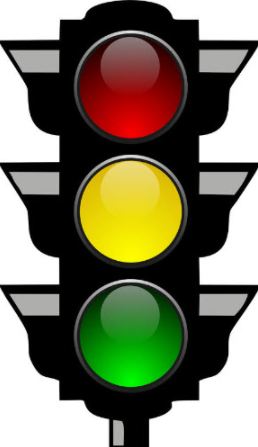 COJ Traffic Calming ProgramNovember 20th, 2023by Chris LeDew, Chief of Traffic Engineering
Agenda:
The difference between speed humps, bumps, and tables
Traffic calming options
COJ Traffic calming process
Petition Process
Plantation Club Dr
Speed Humps and Speed Tables
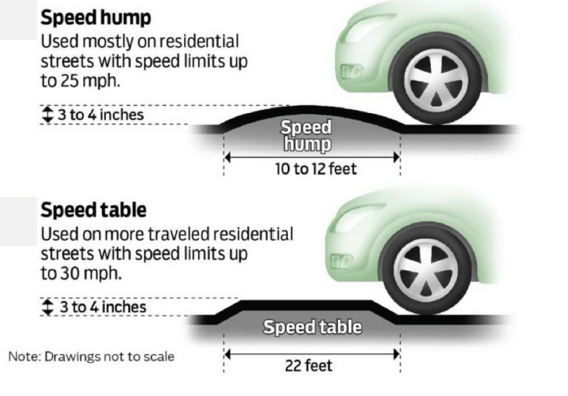 [Speaker Notes: Benefits of Speed humps:
	-Slow traffic
	-Physical barrier forces drivers to slow down
Negatives of Speed humps:
	-Increase emergency response times
	-Can increase noise]
Speed Humps
Pros:
Slows traffic
Physical change to roadway

Cons:
May increase emergency response time
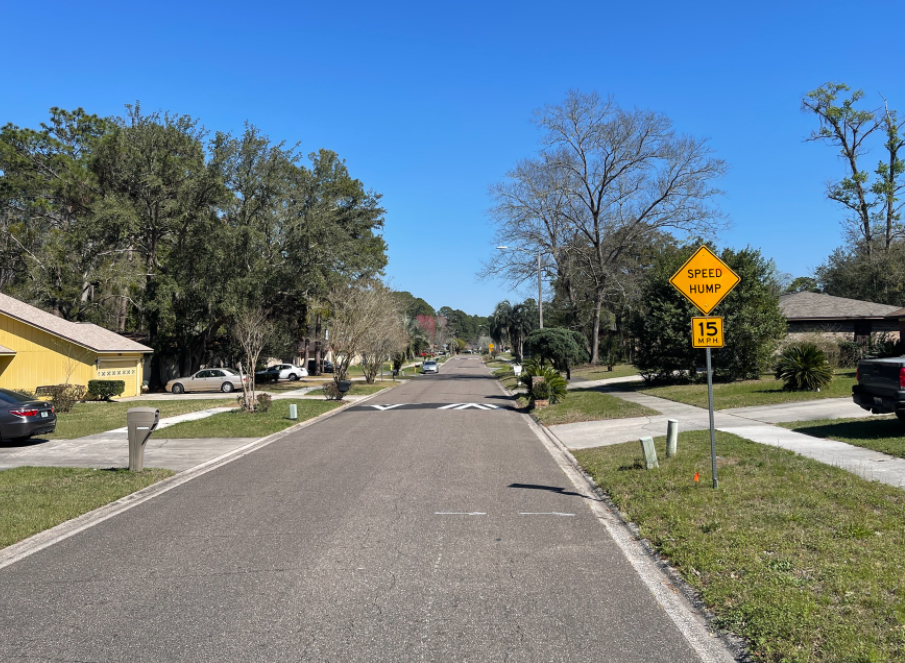 Turtle Creek
[Speaker Notes: Other complaints COJ has received:
-neck/back injuries
-lower property values
-noise]
Lowering the posted speed limit
Pros:
Residents may feel safer
JSO can enforce at lower threshold

Cons
Signs may not change behavior
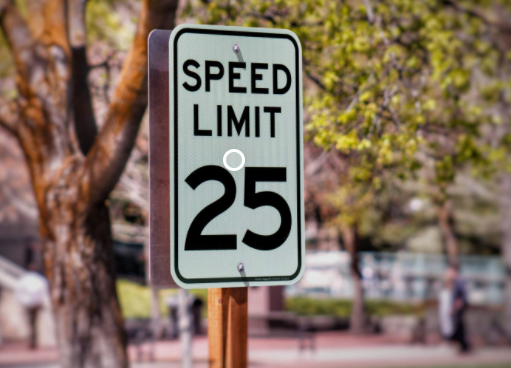 COJ Traffic Calming Process
Reported Crashes
Field Reviews
Speed Studies
Customer Complaints
Statistical comparison
Prioritized by crash rate
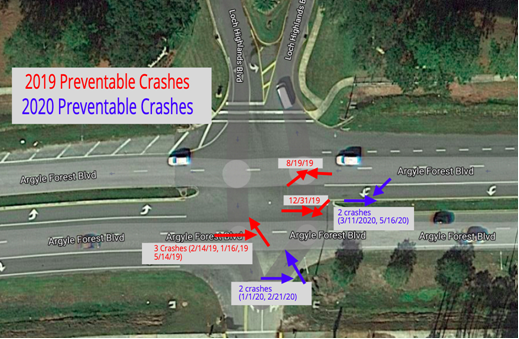 EXAMPLE
[Speaker Notes: 6 reported crashes on Plantation Club Dr.  No reported serious injuries.]
Petition Process
COJ Ordinance 2014-666-E
Neighborhood shares cost with COJ
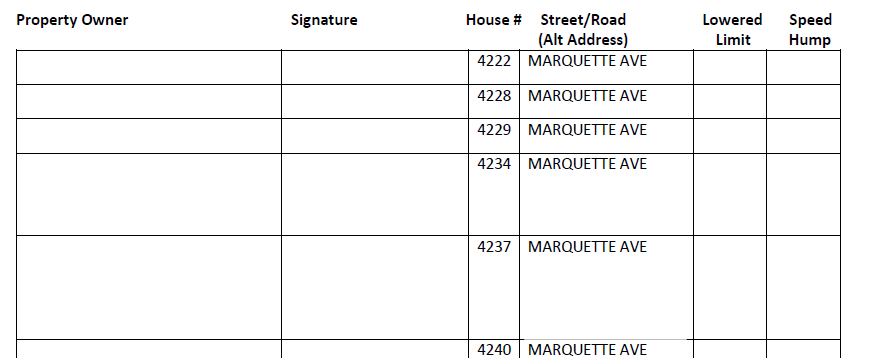 EXAMPLE
Plantation Club Dr
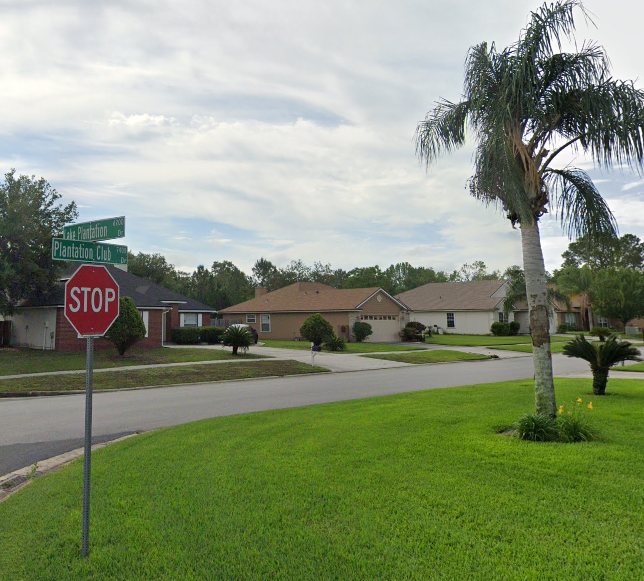 4 Speed Humps 
Shared Cost $12,000 ($3,000 each)
50% reduction Cut-thru 
Community’s Cost $6,000
[Speaker Notes: Cost is typically 3K per speed hump, since Plantation Club Dr is a cut-thru the cost per speed hump to the community is 1.5K/ speed hump.]
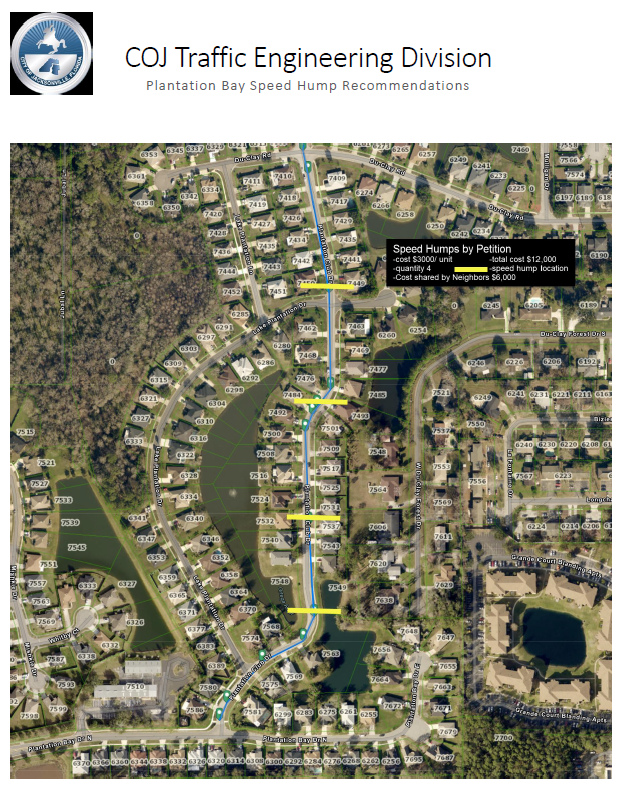 [Speaker Notes: Speed tables cost $ 6,400 each.

The picture shows 1/12 speed humps on Clyde Drive.]
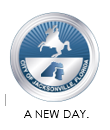 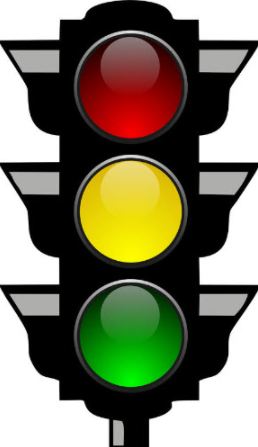 Questions?